Investment background and issues
Real VS Financial Assets
Investment:
“Investment  the current commitment of money or other resources in the expectation of reaping future benefits.”
Real Assets versus Financial Assets
Real Assets:
     		The land, buildings, machines, and knowledge that can be used to produce goods and services.
Financial Assets:
			In contrast to real assets are financial assets such as stocks and bonds. Such securities are no more than sheets of paper
Financial Assets
Three broad types of financial assets: fixed income, equities and derivatives.
Fixed-income or debt securities promise  a fixed stream of income over specified period of time. e.g.; corporate bonds. 

Equity, in a firm represents an ownership share in the corporation. Equity holders are not promised any particular payment. They receive any dividends the firm may pay and have prorated ownership in the real assets of the firm.
Financial Assets
Derivatives are the instruments whose value is derived from the value of underlying asset that may be commodity, currency, or stocks.
	
	Types of derivatives:
	Forward 
	Futures
	Options
Financial Markets
Financial markets are the markets where buyers and sellers meet together.
Financial markets actually channel resources to the most efficient use.
They provide funds to people with productive investment opportunities.
The Investment Process
Portfolio Investment: 
An investor’s portfolio is simply his collection of investment assets.
We invest in portfolio to diversify risk without losing much return.
Investment assets can be categorized into broad asset classes, such as stocks, bonds, realestate, commodities, and so on.
Portfolio decision
Two types of decision an investor makes when investing in a portfolio

Asset allocation decision
	How much to invest in each security?

Security selection
	In which securities to invest?
The Risk–Return Trade-Off
Naturally, if all else could be held equal, investors would prefer investments with thehighest expected return.

But If you want higher expected returns, you will have to pay a price in terms of accepting higher investment risk
Efficient Markets
Financial markets process all available information about securities quickly and efficiently, that is, that the security price usually reflects all the information available to investors concerning its value.
Portfolio Management
Passive management is the opposite of active management in which a fund's manager(s) attempt to beat the market with various investing strategies and buying/selling decisions of a portfolio's securities
Active management is the attempt to improve performance security analysis. Active management is the use of a human element, such as a single manager, co-managers or a team of managers, to actively manage a fund's portfolio.
	e.g. By identifying mispriced securities.
The Players in financial markets
Firms are net demanders of capital.
Households typically are net suppliers of capital.
Governments can be borrowers or lenders, depending on the relationship between tax revenue and government expenditures.
Financial intermediaries
Financial intermediaries have evolved to bring the suppliers of capital (investors) together with the demanders of capital ( corporations and the government). 
Include banks, investment companies, insurance companies, and credit unions.
Financial intermediaries issue their own securities to raise funds to purchase the securities of other corporations.
Money Market
The money market is a subsector of the fixed-income market. It consists of very short term and highly marketable debt securities.

Includes treasury bill, certificate of deposits, commercial paper, bankers acceptance.
Bond Market
This market is composed of long term borrowing or debt instruments than those traded in the money market.

This market includes Treasury notes and bonds, corporate bonds, municipal bonds, mortgage securities, and federal agency debt.
Equity Securities
Equity securities or equities, represent ownership shares in a corporation.

There are two types of equity securities:
Common stock
Preferred stock
Characteristics of common stock
Residual claim 
	In liquidation, shareholders have a claim to what is left after all other claimants such as the tax authorities, employees, suppliers, bondholders, and other creditors have been paid.

Limited liability
	Limited liability means that the most shareholderscan lose in the event of failure of the corporation is their original investment.
Characteristics of preferred stock
Preferred stock has features similar to both equity and debt.
Like a bond, it promises to pay to its holder a fixed amount of income each year.
Preferred stock holders are given priority in payment of dividends and in case of liquidation but have no voting rights.
How securities are issued
Primary market
     Newly issued securities are issued in primary market through IPO process.
Secondary market
     Existing securities take place in the secondary market
Types of Orders
Buying on Margin
Purchasing stocks on margin means the investor borrows part of the purchase price of the stock from a broker.

Initial margin is the amount that must be deposited in the margin account to initiate or continue trading of securities.
Buying on margin
Maintenance margin is the amount below which the margin account balance should not decrease.

Investor will receive a margin call if amount falls below the maintenance margin.
Investment Issues
Systematic Vs Unsystematic Risk:
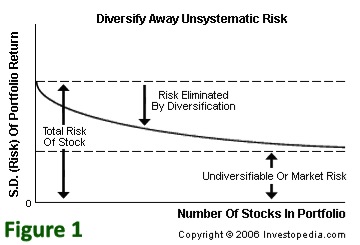 CONT…
Financial crisis:
    Financial crisis are mainly caused by information asymmetry that results in two main problems
Adverse selection
Moral hazard
CONT…
Insider Trading
Insider trading is the trading of a public company's stock or other securities (such as bonds or stock options) by individuals with access to nonpublic information about the company.
 
In various countries, trading based on insider information is illegal.